Spinal Cord Injury Management
????
https://www.facebook.com/photo.php?v=713291652050347
Jean-Dominique Bauby
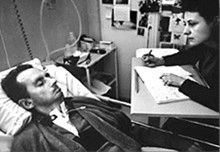 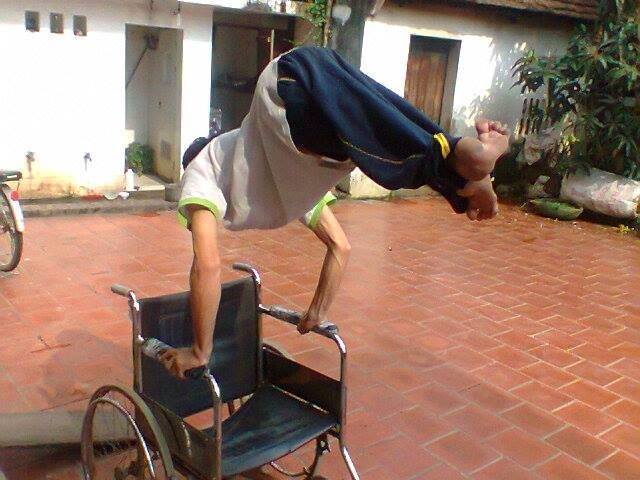 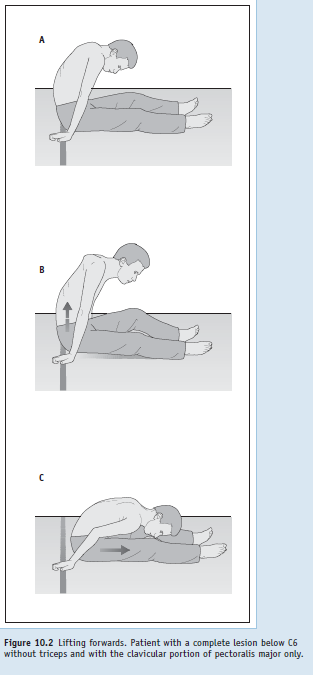 Lift and move side and forwards
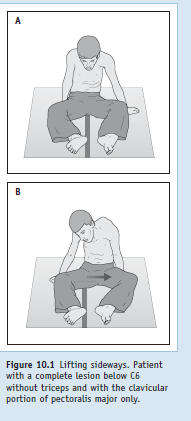 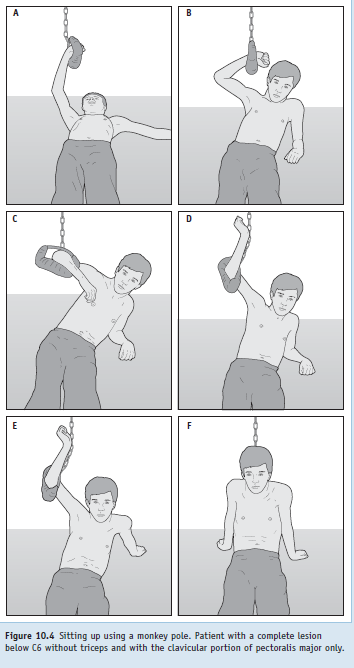 Sitting using monkey pole
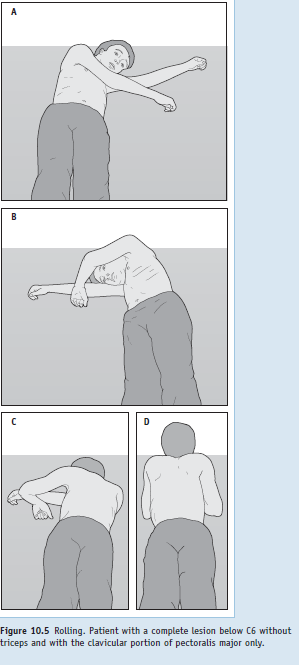 Supine to prone roll
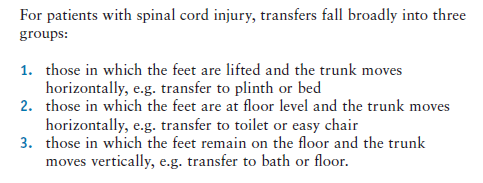 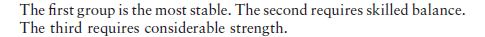 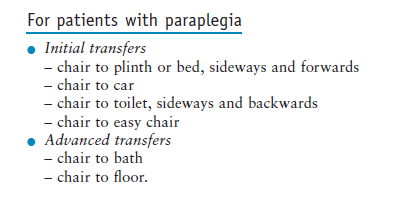 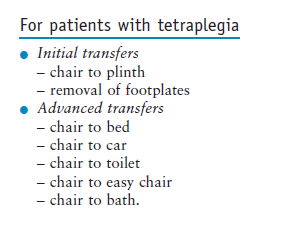 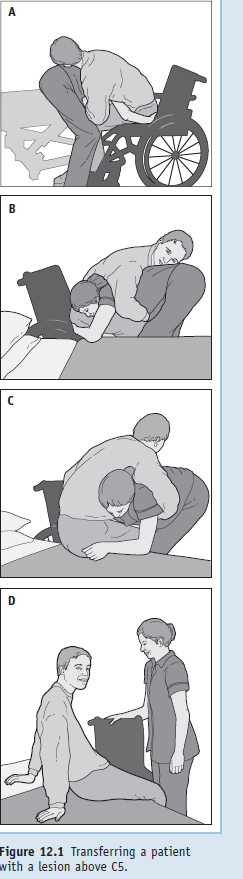 Therapist transfer 
Chair 30 degree 
Back straight 
Belt
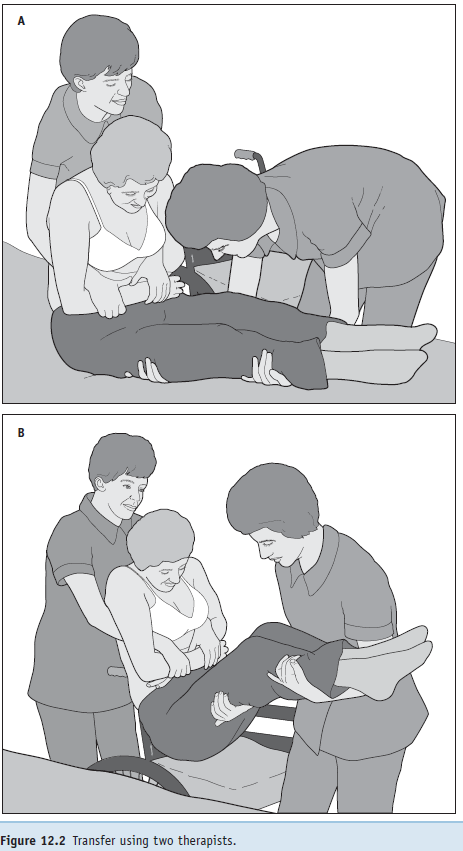 Two therapist
Independent transfer
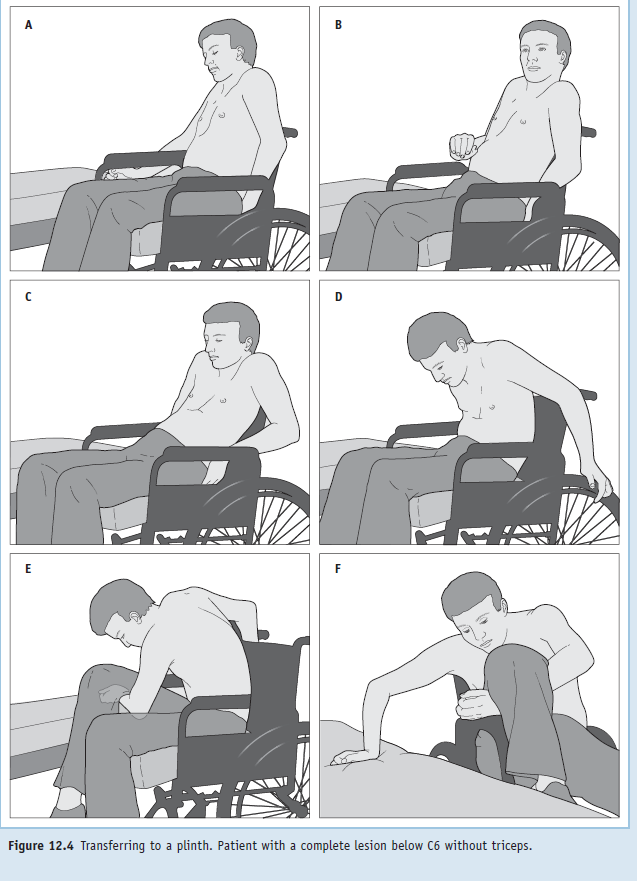 Transfer 
Lower surface easier than higher 

Techniques
Legs up
Legs down
One leg up one leg down
Legs up
Extended knee causes passive tension in hamstring
Avoid to lift or lower leg…pt can lift or lower when on sitting WC
Moving forward and backward
Feet dig or drag
Legs down
Foot plates
Floor….some prefer

Increase tendency to slide off if feet on floor
If feet on WC than tip forward
Rotating the castors forward
Lateral transfer
Rotatory strategy
Inclination forward trunk
Head goes down and buttocks go up
Weight through paralyzed legs
Translatory strategy
Upright position while moving laterally
Poor shoulder strength
Inability to rotate the trunk

Large Torque generated by
LD, Pect, SA, Ant. Deltiod
Lateral transfer bicep active than triceps
Importance of biceps
WC lock one of important part of training and for safety purpose

Head-hips relationship
Head and shoulder move in one direction
Buttocks move in opposite direction


Transfer 
30-45 degree
90 degree
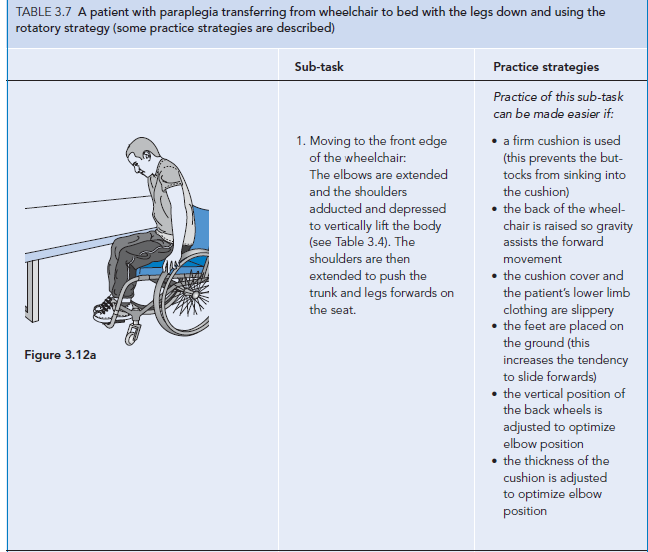 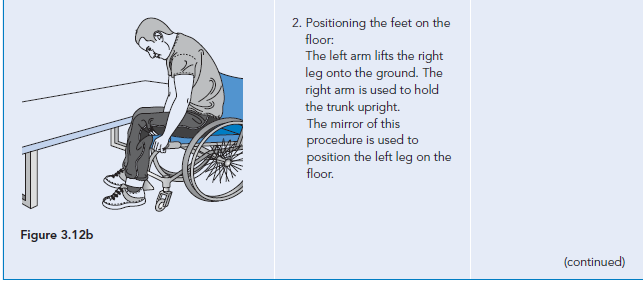 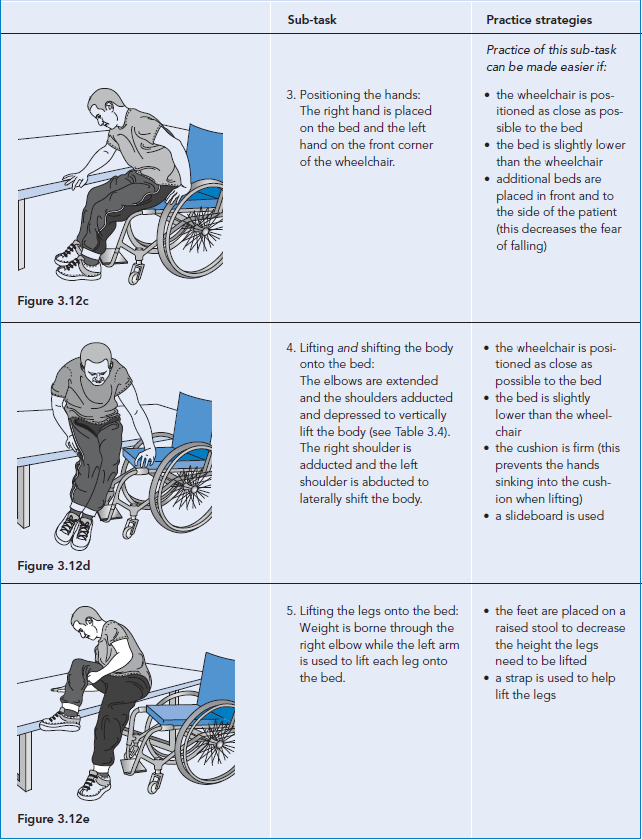 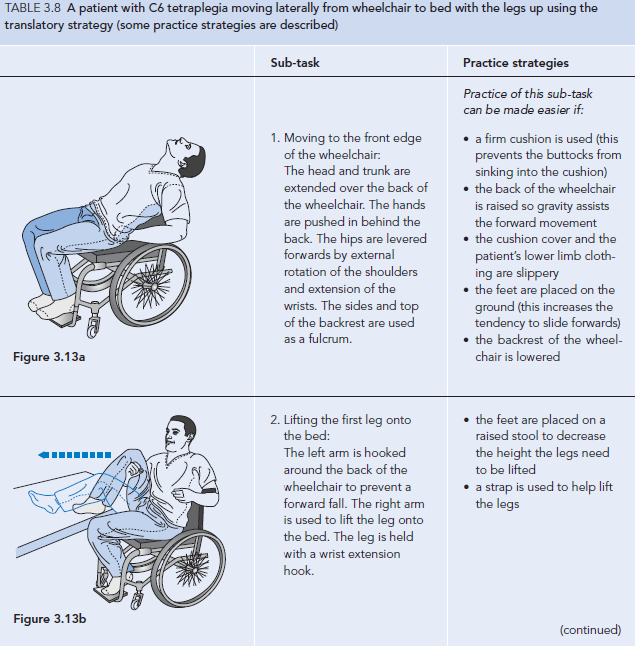 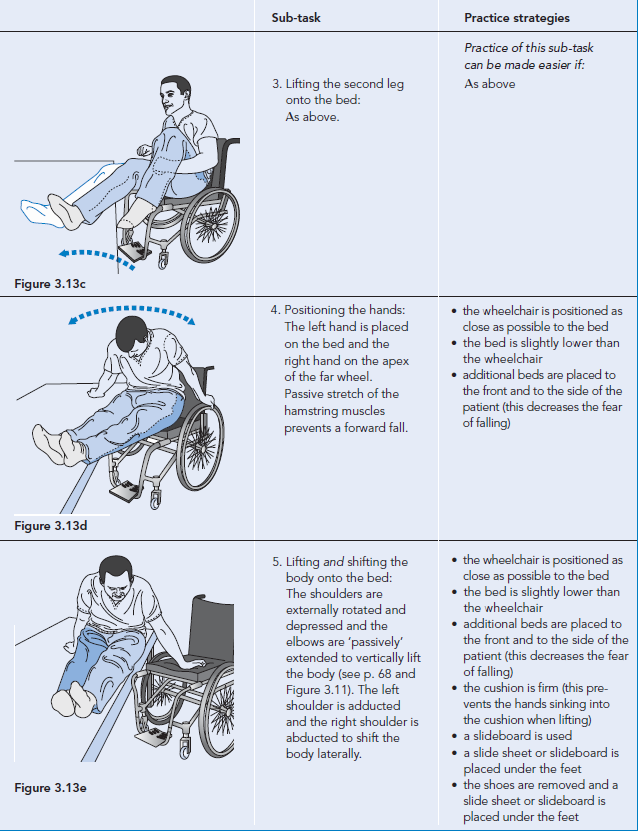 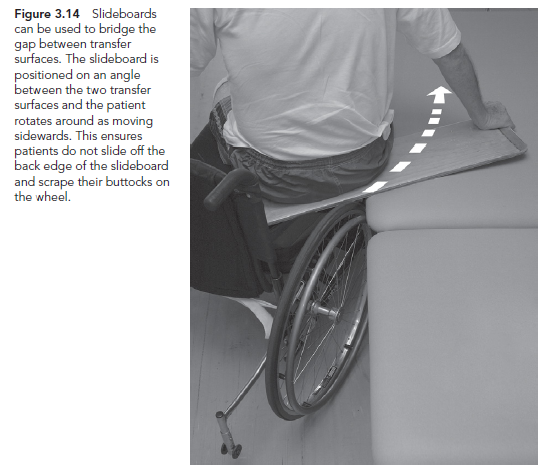 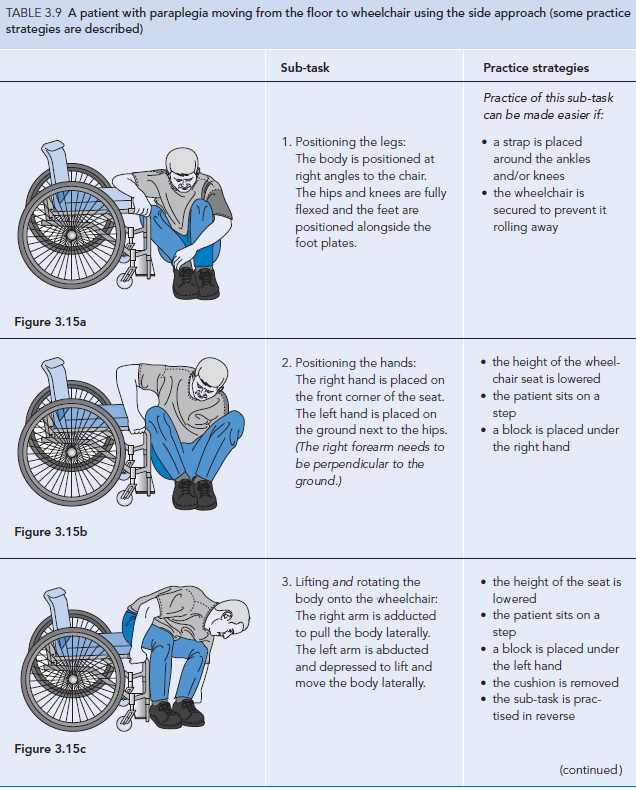 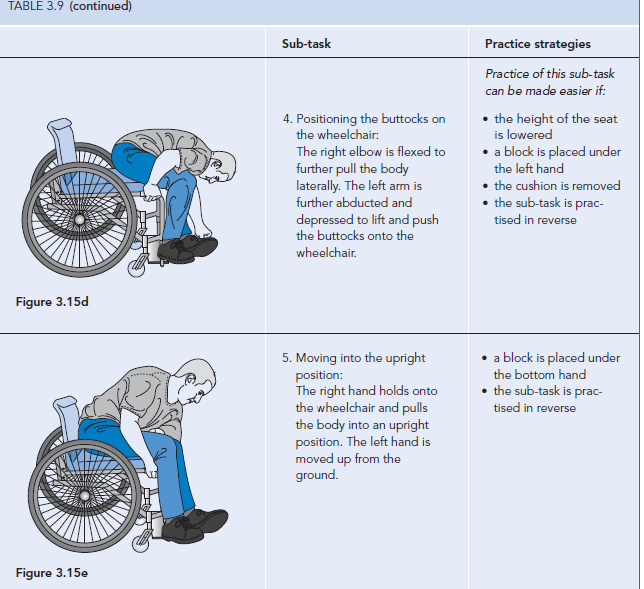 Rolling---pressure relief---weight exercises
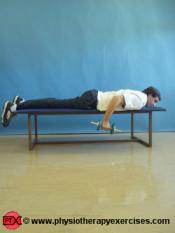 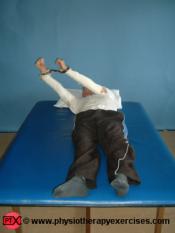 Triceps wt exe---Hamstring stretching---Functional position
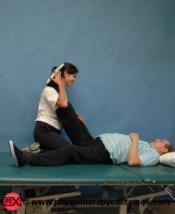 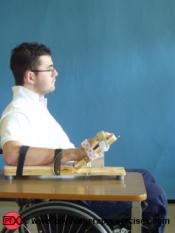 Hiking---lifting---standing---standing e assistance
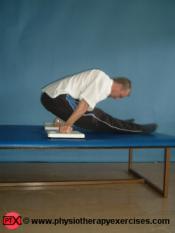 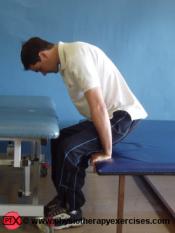 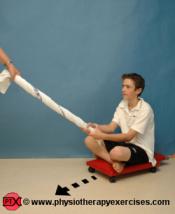 W/c to bed--------W/c to parallel bar
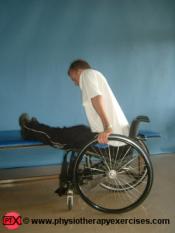 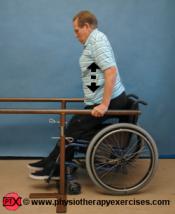 Resisted exercise------------Wheeling
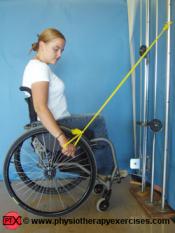 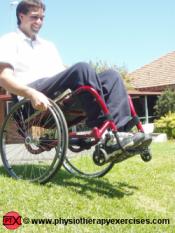 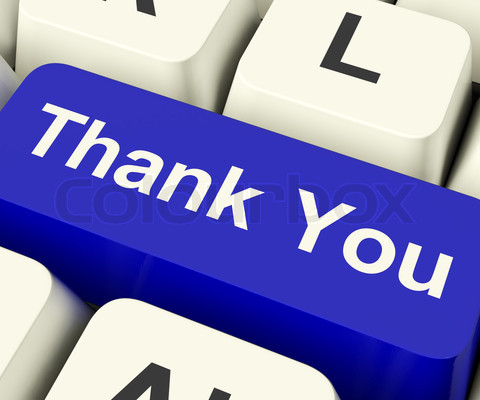